Free Diagrams-ALLPPT.com
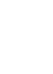 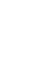 MOONKY
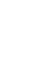 MOONKY
MOONKY
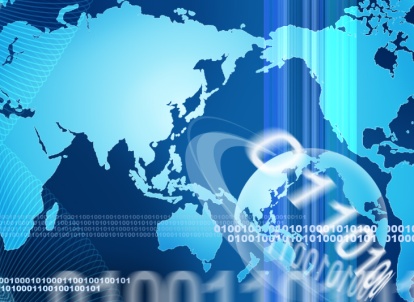 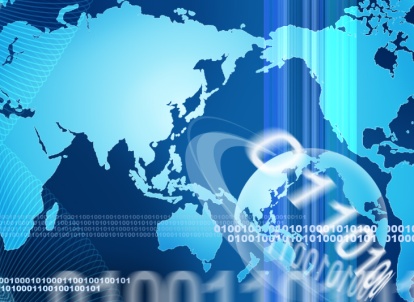 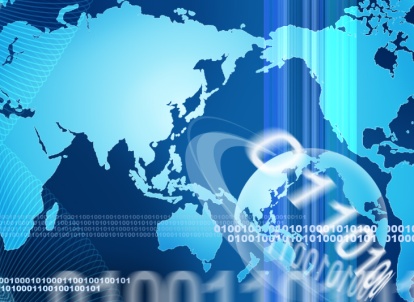 MOONKY
CONTENTS IN HERE !!
CONTENTS IN HERE !!
CONTENTS IN HERE !!
CONTENTS IN HERE !!
CONTENTS IN HERE !!
CONTENTS IN HERE !!
MOONKY
CONTENTS IN HERE !!
CONTENTS IN HERE !!
CONTENTS IN HERE !!
CONTENTS IN HERE !!
CONTENTS IN HERE !!
CONTENTS IN HERE !!
MOONKY
CONTENTS IN HERE !!
CONTENTS IN HERE !!
CONTENTS IN HERE !!
CONTENTS IN HERE !!
CONTENTS IN HERE !!
CONTENTS IN HERE !!
MOONKY
CONTENTS IN HERE !! CONTENTS IN HERE !! CONTENTS IN HERE !! CONTENTS IN HERE !! CONTENTS IN HERE !! CONTENTS IN HERE !! CONTENTS IN HERE !! CONTENTS IN HERE !!
TEXT
ALLPPT.com _ Free PowerPoint Templates, Diagrams and Charts